Workshopy
Mgr. Kamila Kroupová
Klíčení
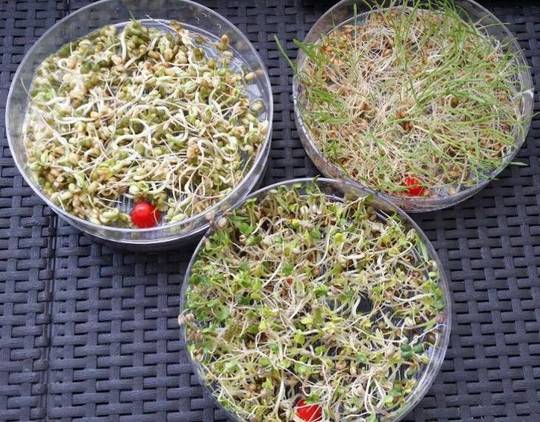 Kvašení
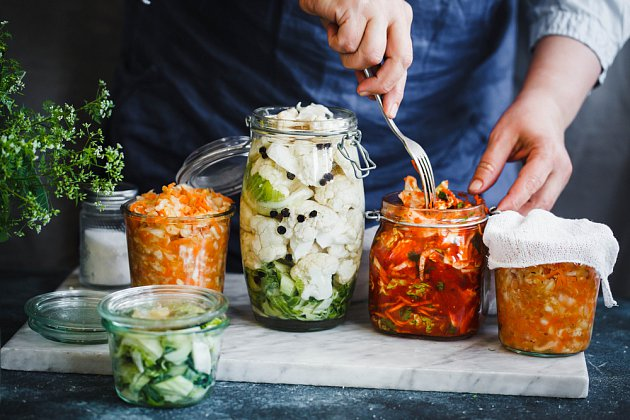 Kimchi
Kysané zelí
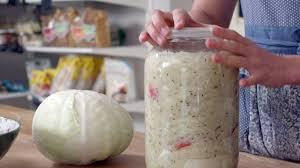 Probiotické potraviny
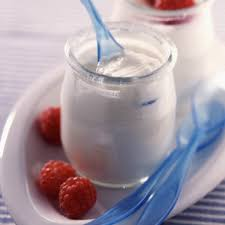 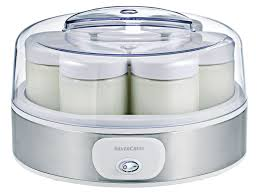 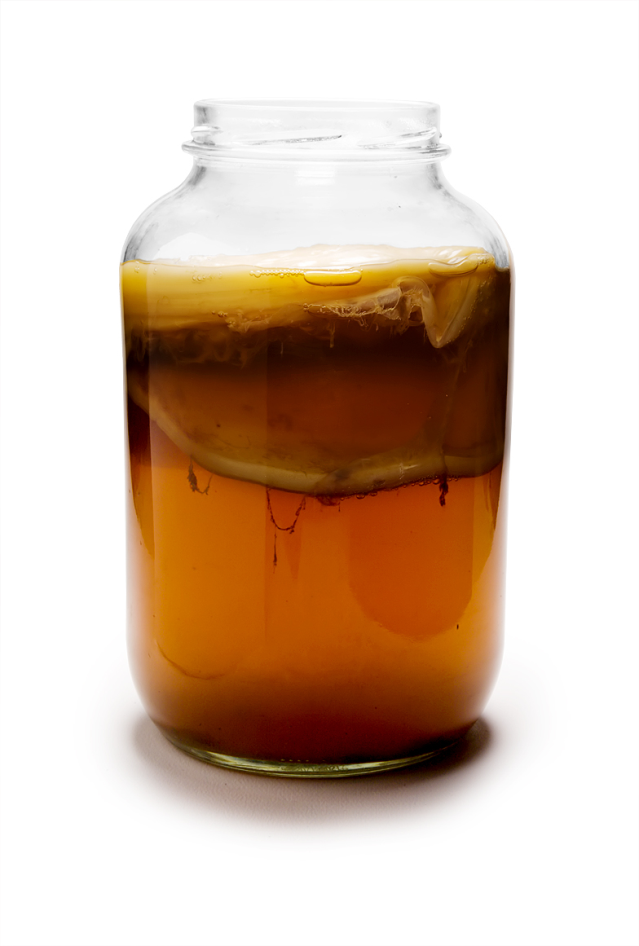 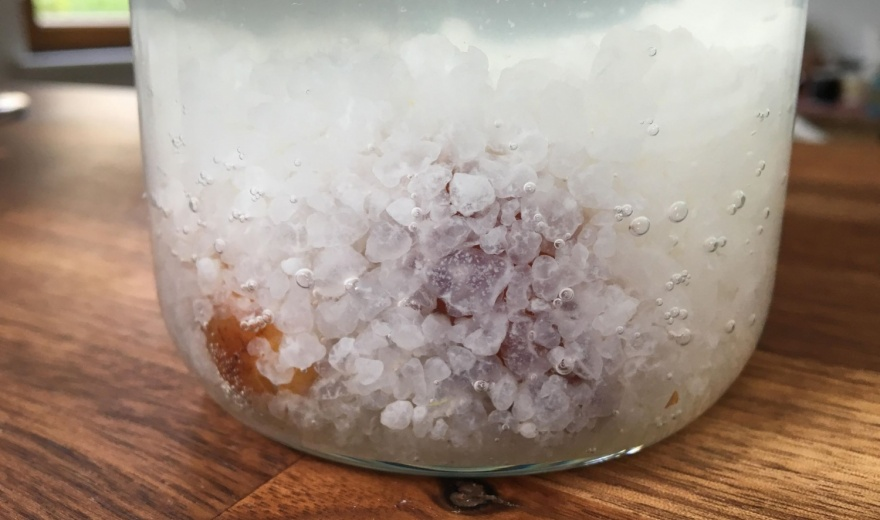 Tibi krystaly (zrna)
Kombucha
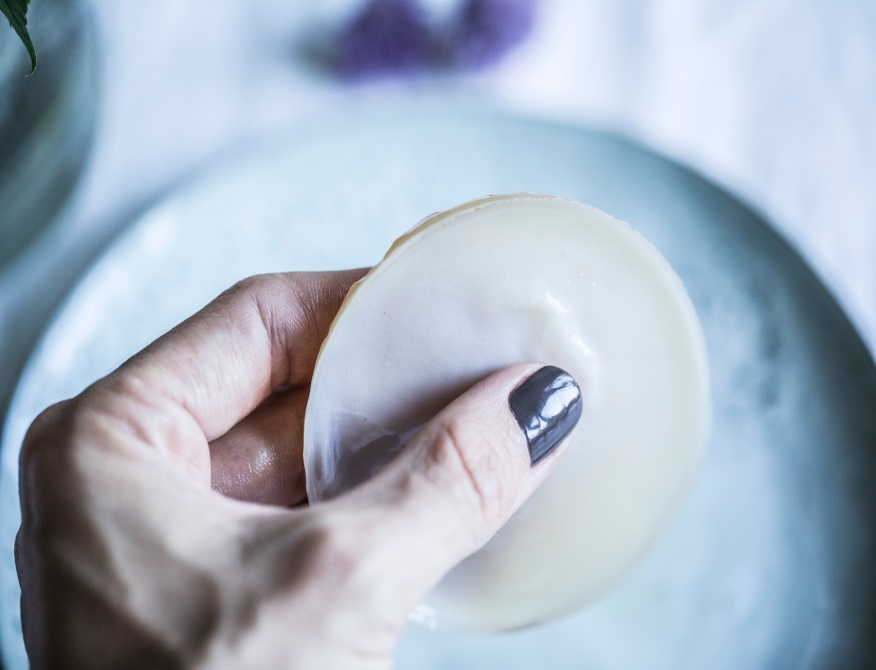 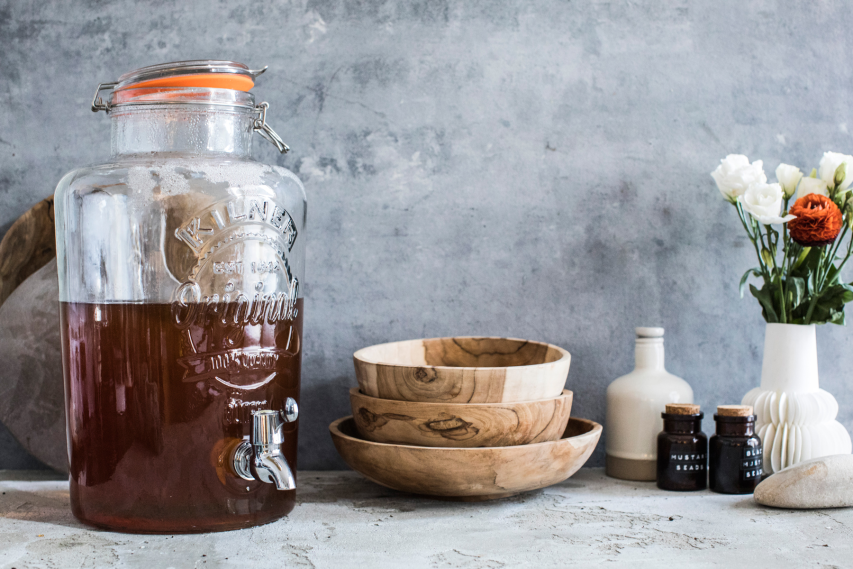 Sója je lepší kvašená. Zkuste tempeh, natto nebo miso
Zelené potraviny
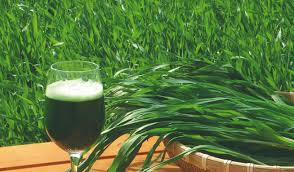 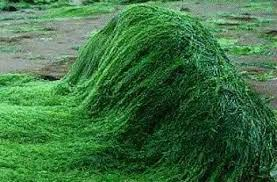 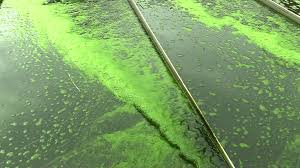 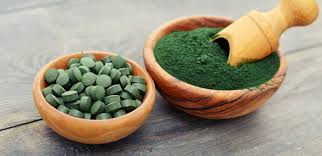 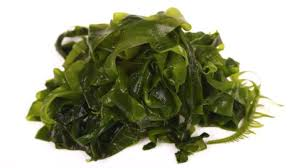 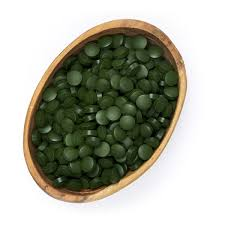 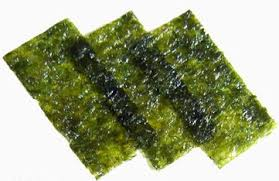 Entomofágie
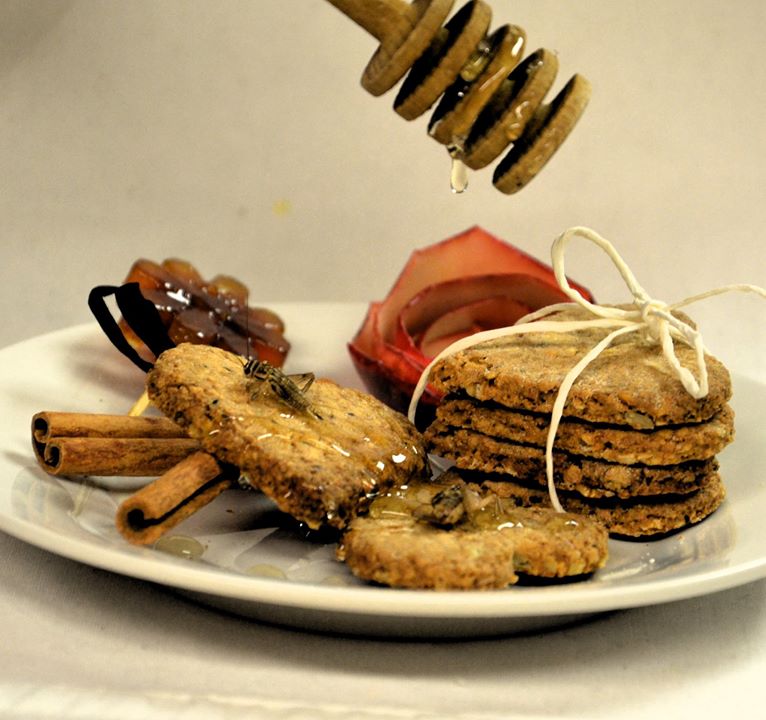 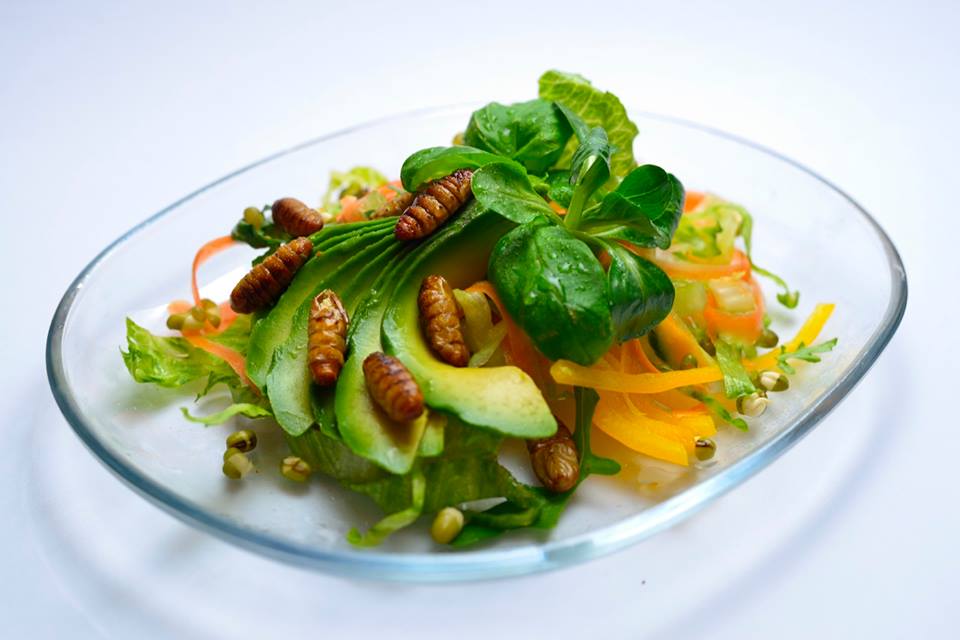 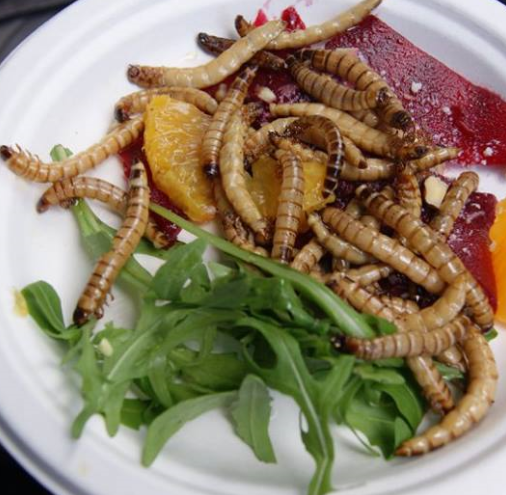 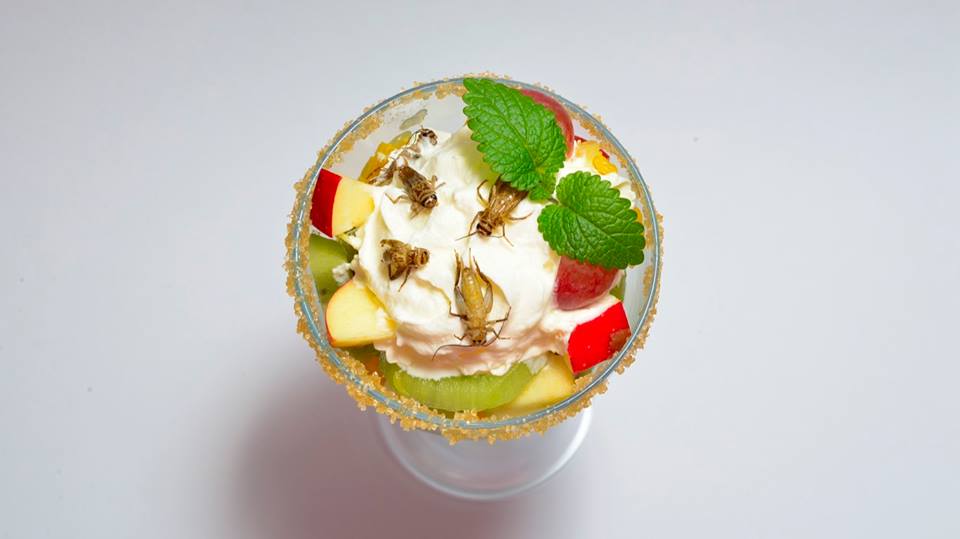